Arbetsmarknadsutsikterna hösten 2023
Utvecklingen på arbetsmarknaden 2024−2025
Arbetsmarknadsutsikterna hösten 2023
Fler behöver utbilda sig
Lågkonjunkturen har fått fäste på arbetsmarknaden
Arbetslösheten fortsätter öka under prognosperioden
Fortsatt stora obalanser och regionala skillnader
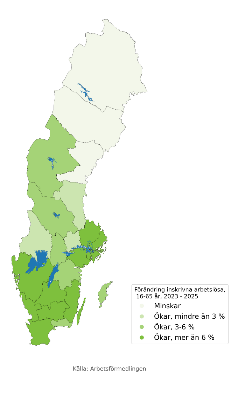 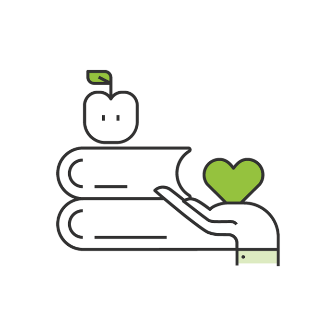 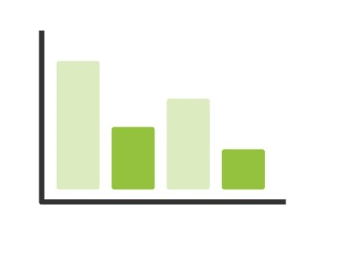 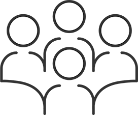 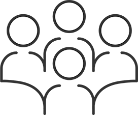 Arbetslösheten har stigit under hösten
Antalet inskrivna arbetslösa 16-64 år (16-65 år från och med januari 2023), prognos 2023–2025
Arbetsförmedlingens efterfrågeindikator
Efterfrågeförväntningar kommande sex månader, näringslivet, hösten 2023
Antalet varsel har börjat öka
Personer berörda av varsel januari 2005 – november 2023
Arbetslösheten fortsätter öka under prognosperiodenInskrivna arbetslösa 16-65 år, prognos för 2023-2025
Brist på arbetskraft, privata arbetsgivareVåren 2007 – hösten 2023, heldragen linje = historiskt genomsnitt
Brist på arbetskraft, offentliga verksamheterVåren 2007 – våren 2023, heldragen linje = historiskt genomsnitt
ÅrsgenomsnittInskrivna arbetslösa 16-65 år*, genomsnitt per år.Utfall för 2021–2022.
*Åren 2021−2022 avser åldrarna 16−64 år. Källa: Arbetsförmedlingen och SCB (RAMS)
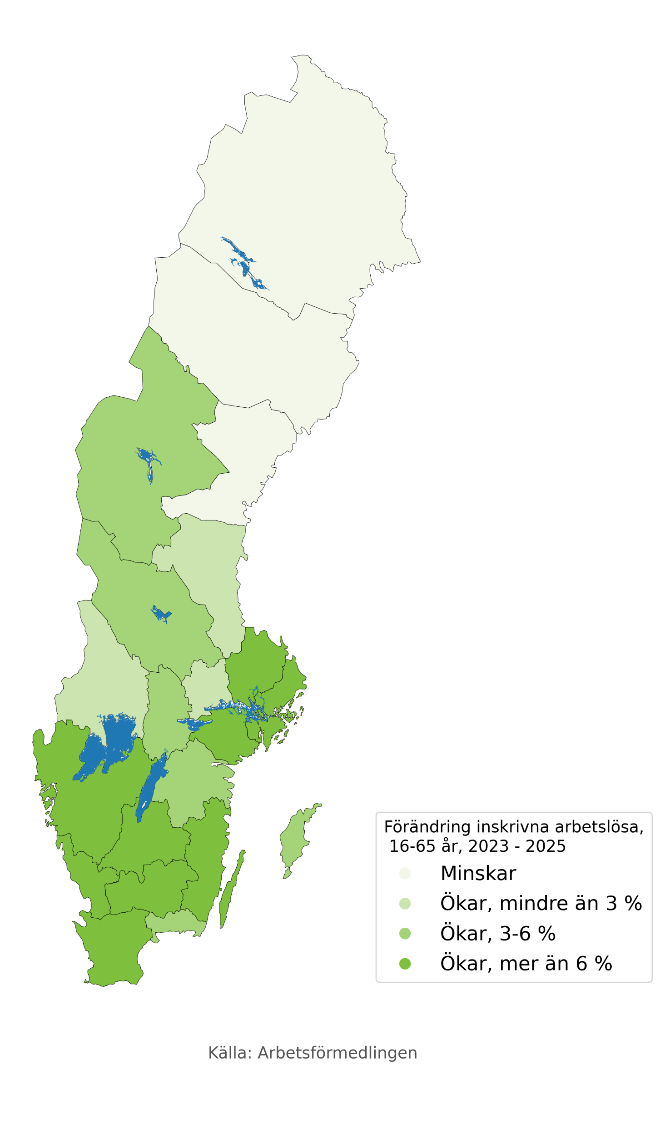 Regionala utsikter
Lägre arbetslöshet i norra Sverige under 2025 än under 2023

Fortsatt omfattande utmaningar med kompetensförsörjningen i norr

Arbetslösheten ökar mest i storstadsområden och i söder
Arbetsmarknadsutsikterna hösten 2023
Utvecklingen på arbetsmarknaden 2024−2025
Utmaningar på arbetsmarknaden
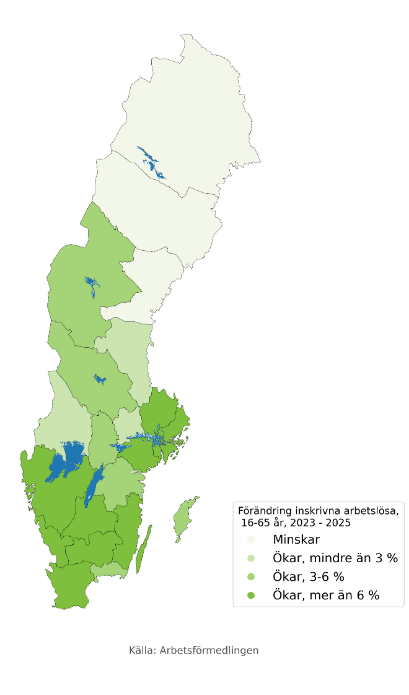 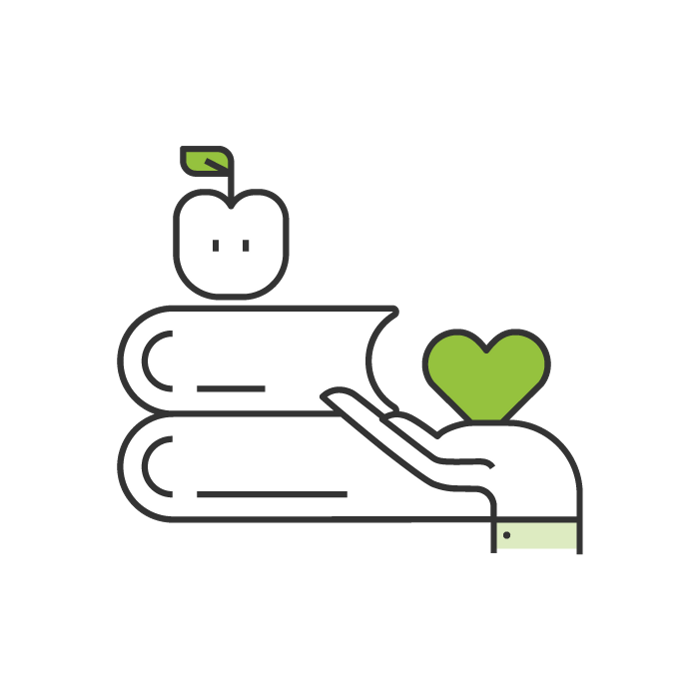 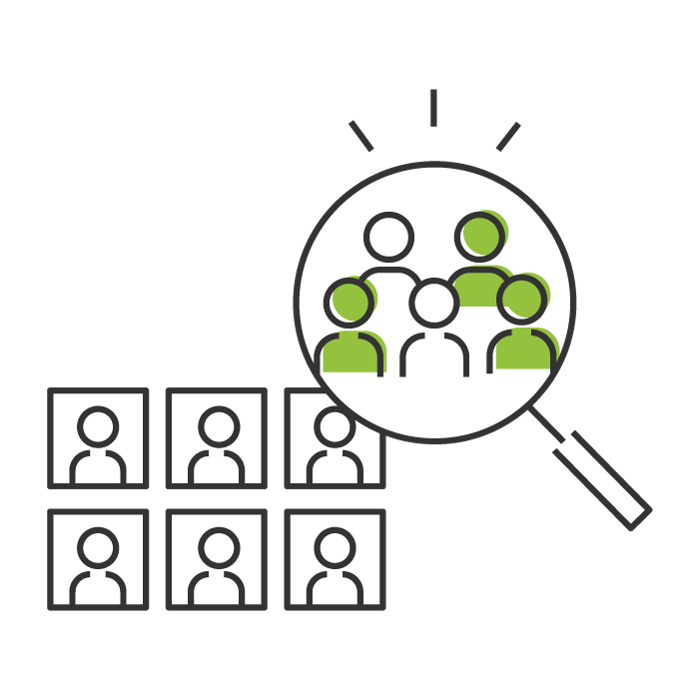 Svårare för personer medsvag konkurrensförmågaatt komma i arbete
Bristen på utbildad arbetskraftbestår trots ett svagare konjunkturläge
Regionala skillnadersom ökar framöver
Arbetsmarknadsutsikterna hösten 2023
Utvecklingen på arbetsmarknaden 2024−2025